Banking Crisis in 2023:  Not-So-Big Too Big To Fail banks?
Panelists
Donald Bernstein, Davis Polk
Lisa Schweitzer, Cleary Gottlieb 
Prof. Ignacio Tirado, SG Unidroit and Universidad Autonóma Madrid 

Moderated by prof. Rolef de Weijs, UvA & Houthoff

June 12, 2023, 13:00 – 14:15
0
Outline
I) Development from 2008 onwards: Resolution & Capital (25 min)
Dodd Frank & Single Point of Entry, TLAC/MREL and liquidity requirements (15 min)
BRRD and EU rules (10 min)

II) What worked and what did not? (25 min)
US Experience (15 min)
US: SVB (10 min)
US: First Republic and Signature (3 min)
Was focus on large banks too narrow? How different are small banks from big banks? (2 min)
European Experience (10 min)
Banco Popular (Spain), BBRD applied
Swiss experience, in Europe but outside EU

III) Policy debate and way forward (25 min)
1
Hypothetical Single Point of Entry Resolution of U.S. Bank Holding Company under the U.S. Federal Bankruptcy Code
Single Point of Entry Resolution Under Bankruptcy CodeHYPOTHETICAL FINANCIAL INSTITUTION STRUCTURE FOR DISCUSSION
Financial Institution
Public Shareholders
Bank Holding Company
Bank
DomesticBroker-Dealer
ForeignBroker-Dealer
Foreign BankBranch
ForeignSubsidiary
Note: This is a hypothetical and greatly simplified U.S. financial institution structure. The location of various legal entities, including whether they are in a separate legal chain or in a chain with a domestic insured bank, varies from firm to firm. Asset management entities are not shown.
3
Single Point of Entry Resolution Under Bankruptcy CodeHYPOTHETICAL FINANCIAL INSTITUTION STRUCTURE BEFORE FINANCIAL DISTRESS (cont.)
These BHC assets can be used  to recapitalize and provide liquidity to OpCos after the onset of financial distress
External TLAC
* The figures used in this SPOE hypothetical are meant to be illustrative only.
Note: This is a BHC stand-alone balance sheet, which shows only BHC investments in OpCos, and not the OpCos’ assets and liabilities. A consolidated balance sheet would show that the firm has $850bn – $1tn in assets.
4
Single Point of Entry Resolution Under Bankruptcy CodeHYPOTHETICAL LOSSES
Public Shareholders
Losses in Subs ($bn)

Bank:  $40 Loss
$35 Remaining Equity

Domestic Broker-Dealer:  $5 Loss
$10 Remaining Equity

Foreign Broker-Dealer: $5 Loss
$5 Remaining Equity
Total Losses:  $50 bn
Remaining BHC Equity:  $50 bn
Bank Holding Company
Bank
DomesticBroker-Dealer
ForeignBroker-Dealer
Foreign BankBranch
ForeignSubsidiary
5
Single Point of Entry Resolution Under Bankruptcy CodeHYPOTHETICAL LOSSES (cont.)
6
Single Point of Entry Resolution Under Bankruptcy CodeOPCOS RECAPITALIZED AND PROVIDED LIQUIDITY PRIOR TO BHC BANKRUPTCY
Contributions of capital and liquidity to OpCos must be structured to be resilient against avoidance and other legal challenges in BHC bankruptcy proceedings.
After providing capital and liquidity to its OpCos pursuant to secured Support Agreement, the BHC commences chapter 11 proceedings and immediately files transfer motion
7
Single Point of Entry Resolution Under Bankruptcy CodeTRANSFER OF OPCOS TO DEBT-FREE NEW HOLDCO OWNED BY TRUST FOR BENEFIT OF BANKRUPTCY ESTATE OF BHC
Recapitalized OpCos are transferred to New HoldCo owned by Resolution Trust for benefit of
BHC’s bankruptcy estate pursuant to Section 363 Transfer Order
Trust
Left-behind debts of BHC
subject to plan of reorganization
BHC
in chapter 11
proceedings
(debtor in possession)
New HoldCo
Beneficiary
Guarantee Obligations of OpCos’ QFCs assumed by New HoldCo
Transfer Pursuant to 
Sale Order
Claims left behind
Long-term debt: 100
RecapitalizedBank
RecapitalizedDomesticBroker-Dealer
RecapitalizedForeignBroker-Dealer
Foreign BankBranch
ForeignSubsidiary
8
Single Point of Entry Resolution Under Bankruptcy CodeNEW HOLDCO STAND-ALONE BALANCE SHEET
Only some of the BHC’s liquid resources are transferred to New HoldCo; the remainder is left behind in the BHC to cover chapter 11 administrative expenses (not shown here). This is New HoldCo’s balance sheet. As adjusted, $1 billion is transferred to New HoldCo, and $1 billion is left behind in the BHC’s bankruptcy estate.
Capital Levels of recapitalized OpCos and New HoldCo exceed pre-loss levels to facilitate stabilization*
*	The New Holdco will be required to comply with capital requirements generally applicable to fully capitalized and open bank holding companies.
9
Readiness for Resolution Using Single Point of Entry Recapitalization
Resolution Readiness Mandated for G-SIBs by US Regulators
Ex ante TLAC and liquidity requirements
Structural feature — bank holding company with sufficient bail-in resources that can be put into bankruptcy
Sufficient Bail-in Resources to Recapitalize the Group — External TLAC and Internal TLAC
Liquidity Coverage Requirements (ability to meet a run)
ISDA Protocol and QFC regulations
Resolution planning — detailed preparation for implementation (support agreement, court papers, transfer documents)
Framework for cross-border regulatory cooperation
Structural enhancements: intermediate holding company
THE EU legal framework: BRRD AND SRMR
11
Creation of a Single Rulebook, ‘top-up’ for eurozone
SRMR: 
creating a centralized European system of resolution, aimed to eradicating national supervisory forbearance
covering all SSM countries: euro area countries and EU non-euro countries participating to the SSM
Coordination
(EBA and colleges)
SRM
SSM
Non BU
authorities
Single rulebook - EU
CRR/CRD IV 
BRRD and DGSD
BRRD: 
creating a set of common resolution tools and procedures
covering all EU Member States
Fundamental Principles & Resolution Objectives
Provide authorities with a credible set of tools to intervene sufficiently early and quickly in a failing institution
to ensure the continuity of critical functions; 

to avoid significant adverse effects on financial stability, in particular by preventing contagion, including to market infrastructures and by maintaining market discipline

to protect public funds by minimising reliance on extraordinary public financial support;

to protect depositors covered by the Deposit Guarantee Scheme Directive (DGSD) and investors covered by the Investor Compensation Scheme Directive (ICSD);

to protect client funds and client assets.
Ordinary insolvency procedures not sufficiently rapid: need of special administrative procedures

Cost of crises must not be offloaded onto taxpayers: shareholders must bear first losses, then creditors

Public resources may be resorted to only as a last resort, and only after the private sector has absorbed a certain amount of losses

Creditors must not be inflicted higher losses than under ordinary insolvency procedures (“no-creditor-worse-off” principle)
Division of tasks within the SRM
NRAs
SRB
Less-significant banks and banking groups (i.e. subject to NCA supervision)

Entities that fall outside the scope of the SRMR

Manage the national resolution funds

Execution of resolution schemes
Significant banks and banking groups

Other banks/banking groups subject to ECB supervision

Other cross-border groups

Manage the Single Resolution Fund (SRF)*
Draft resolution plans, MREL, 
resolution scheme
Guidelines, general instructions, warnings
Internal Resolution Teams (IRTs)
* Any resolution action involving the SRF  SRB
Resolution tools
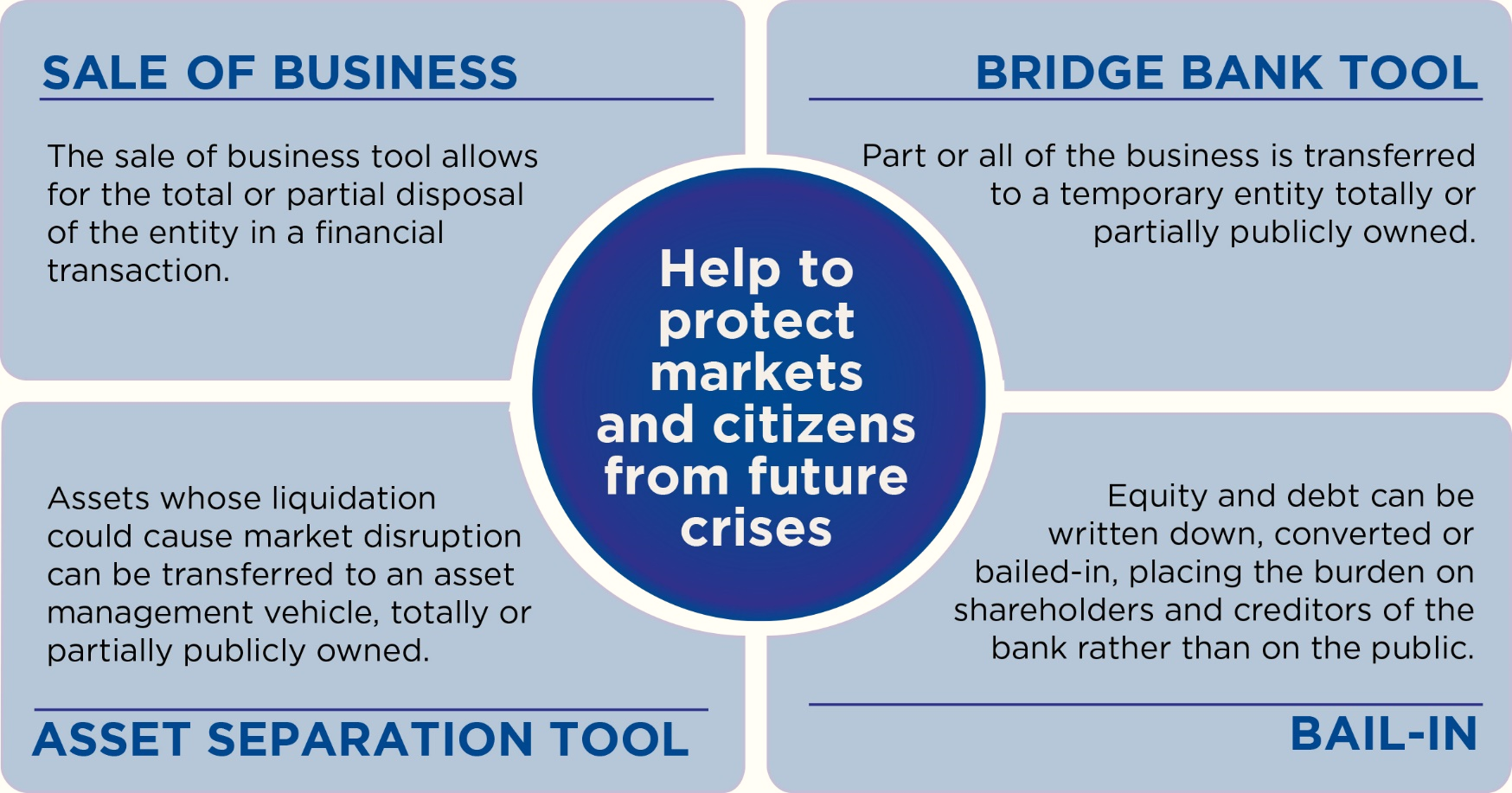 All these tools are to be financed with private resources
 Module II
3 Phases
Recovery plans, prepared by banks
Resolution plans, prepared by resolution authorities in cooperation with banks
Resolvability assessment, removal of potential obstacles to resolution
Minimum Requirement for own funds and Eligible Liabilities (MREL)
Preparation and prevention
Early intervention
Resolution
RESOLUTION STAGES
Step 1: Failing or Likely to Fail (FOLTF) Determination (Art. 18 SRMR) 
ECB notifies SRB and European Comm (DG FISMA)
SRB could also determine on its own initiative that a bank is FOLTF
Challengeable decision?  Module II
Step 2: SRB assesses whether the 3 conditions for resolution are met
The bank is failing or likely to fail (FOLTF)
No alternative private sector solution or supervisory action would prevent failure in a reasonable timeframe
Resolution action is necessary in the public interest
ECB/NCAs have early intervention powers:
Measures set out in  the recovery plan
Requirement that firms draw up an action plan 
Request plan for debt restructuring with creditors
Requirement to change the institution’s business strategy (…) 
If not sufficient:
Removal of senior managers
Appointment of a temporary administrator
Stakeholders involved
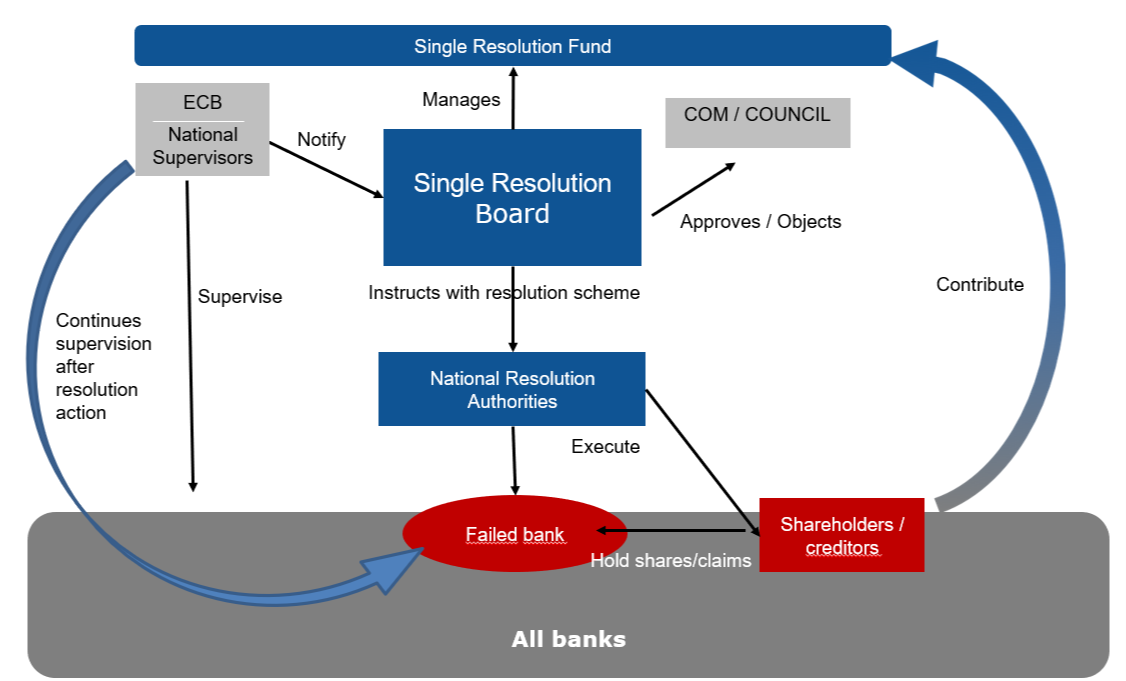 REFORM of CMDI framework (2023)
Legislative proposal to revise BRRD, SRMR and DGSD published by the European Commission in April 2023

Draws on lessons learned from the first years of application of the framework: improving the ability to deal with the failure of small and medium-sized banks

Broaden scope of resolution (criticality at regional, not only national level)

Facilitate use of DGS funding (e.g., general instead of tiered depositor preference, harmonization of least cost test)

Legislative process: European Parliament and Council
What worked and what did not? 

US & EU Experiences
19
The Failure and Resolution of Silicon Valley Bank
Lisa Schweitzer
lschweitzer@cgsh.com 
Cleary Gottlieb Steen & Hamilton LLP 
June 11, 2023
An unprecedented storm
“On March 9, SVB lost over $40 billion in deposits, and SVBFG management expected to lose over $100 billion more on March 10.  This deposit outflow was remarkable in terms of scale and scope and represented roughly 85 percent of the bank’s deposit base.  By comparison, estimates suggest that the failure of Wachovia in 2008 included about $10 billion in outflows over 8 days, while the failure of Washington Mutual in 2008 included $19 billion over 16 days.”
-Federal Reserve Board April 2023 report
Timeline
Silicon Valley Bank (“SVB”) completes sale of available-for-sale securities at a $1.8 billion loss 
Announces offering of $1.25 billon in common stock and $500 million in depositary shares
FDIC appointed receiver for SVB and initially announces it would transfer only insured deposits of SVB to the newly chartered Deposit Insurance National Bank of Santa Clara (the “DINB”)
Withdrawal request for deposits equivalent to almost 25% of SVB’s total deposits
Timeline
FDIC transfers all deposits to newly created bridge bank (Silicon Valley Bridge Bank, N.A.)
Customers regain full access to their accounts
All QFCs transferred to bridge bank
Germany’s BaFin announces certain restrictions on SVB Germany Branch
SVB Financial Group, the parent company of SVB, announces a board-appointed restructuring committee
HSBC buys SVB UK subsidiary for £1, protecting depositors and avoiding need for UK Bank Insolvency Procedure (“BIP”) process
FDIC auction of SVB to find acquirer—none found 
Regulators approve systemic risk exception to fully protect all SVB depositors
Federal Reserve announces a Bank Term Funding Program (“BTFP”) with Treasury backstop of $25 billion
Canadian authorities take temporary control (later permanent control) of SVB Canada
SVB Financial Group (“SVBFG”) files for Chapter 11 bankruptcy
First-Citizens Bank & Trust Company, Raleigh, NC acquires all deposits and loans of Silicon Valley Bridge Bank, N.A. under a P&A agreement
All “loan-related” QFCs are transferred as part of the P&A Agreement
Factors Contributing to Crisis
Factors contributing to the failure of SVB appear to have included, but are not limited to: 
Failures of management 
Rapid growth of the banking organization 
Slow remediation of issues identified by supervisors 
High proportion of uninsured deposits, and industry concentration 
Inadequate management of interest rate risk/significant increases in Treasury interest rates 
Insufficient operational readiness 
Speed of withdrawals
Supervisory shortcomings and regulatory/legislative change and changes in supervision
“On March 9, SVB lost over $40 billion in deposits, and SVBFG management expected to lose over $100 billion more on March 10.  This deposit outflow was remarkable in terms of scale and scope and represented roughly 85 percent of the bank’s deposit base.  By comparison, estimates suggest that the failure of Wachovia in 2008 included about $10 billion in outflows over 8 days, while the failure of Washington Mutual in 2008 included $19 billion over 16 days.”
-Federal Reserve Board April 2023 report
Signature Bank and First Republic Failures
Signature Bank
March 12, 2023 – FDIC appointed receiver of Signature Bank by the New York State Department of Financial Services. 
FDIC transfers all deposits and substantially all assets to Signature Bridge Bank, N.A. 
Along with BTFP, Federal Reserve announces that discount window borrowing can take place at par 
March 20, 2023 – Flagstar Bank, N.A. enters into P&A Agreement for Signature Bridge Bank
April 3, 2023 – FDIC announces upcoming sale for later this summer of Signature Bank loan portfolio retained in receivership 
First Republic Bank
After the failures of SVB and Signature, wide speculation that First Republic Bank will fail as the Bank’s shares fall 
March 16, 2023 – 11 banks including Bank of America, Citigroup, and Goldman Sachs announce they will place $30 billion of uninsured deposits at First Republic
Rumors and speculation of failure continue through April
May 1, 2023 – DFPI announces that it has closed First Republic and appointed FDIC receiver.  FDIC simultaneously announces that JPMorgan Chase Bank, N.A. has entered into a P&A Agreement to assume all of First Republic’s deposits and substantially all its assets
Depositors in both cases were paid in full
25
What worked and what did not? 

European Experiences
 
Banco Popular (Spain), a BRRD success story?
26
BACKGROUND
Banco Popular Español
(Spain)
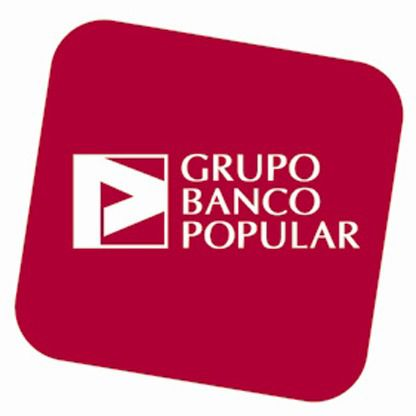 6th largest banking group in Spain

Active in entire territory:
> 1.600 branches in Spain
 
> 10.000 employees
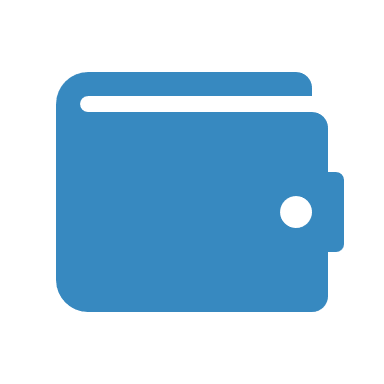 Total Assets: EUR 147 bln
Banco Popular Portugal
(Portugal)
Totalbank
(U.S.)
Popular Banca Privada
(Spain)
Banco Pastor
(Spain)
FOLTF DETERMINATION
Reasons for FOLTF determination:
Significant cash outflows:
Disclosure of need for extraordinary provisions (2016 Annual Rep., published Feb 2017)
New Chairman (February 2017)
Public statement about results of internal audits with potentially significant impact on financial statements; CEO replaced after less than one year  (April 2017)
Rating downgrades in February (DBRS) and April 2017 (Standard & Poor’s, Moody’s)
Announcement that it would not pay dividends (April 2017)
Publication of quarterly results: worse than expected (May 2017)
Breach of Liquidity Coverage Ratio (LCR)
Continuous negative press coverage

Conclusion ECB: 
BPE is likely in the near future to be unable to pay its debts or other liabilities as they fall due
OTHER RESOLUTION CONDITIONS
No alternative measures which could prevent failure:

BPE itself had indicated that it is FOLTF (letter to ECB)
Private sale process had not led to a positive result
Unlikely that BPE could mobilize sufficient liquidity through market operations / ECB within the short timeframe
No early intervention measures that could immediately solve liquidity situation
WDCI would not be sufficient to restore the liquidity situation

Resolution is in the public interest:

Necessary to ensure continuity of critical functions (deposit-taking from households and SMEs, lending to SMEs, payment and cash services)
Necessary to avoid significant adverse effects on financial stability (size and relevance)
Normal insolvency proceedings would not achieve the above-mentioned objectives to the same extent
TOOLS AND POWERS APPLIED
STEP 2:
Sale of business tool (Art. 24 SRMR)
STEP 1:
Write down and conversion of capital instruments 
(Art. 21 SRMR)
- Transfer of 100% of New Shares 2 to Banco Santander for the purchase price of € 1
Cancellation of 100% of shares 
(~€ 2 bln)
Conversion of Additional Tier 1 instruments into newly issued New Shares 1 (€ 1,35 bln)
Cancellation of 100% of New Shares 1
Conversion of Tier 2 instruments into newly issued New Shares 2 
(€ 684 mln)
Valuation 2: economic value between € -8,2 and € 1,3 bln, best estimate € -2 bln
PROCEDURE
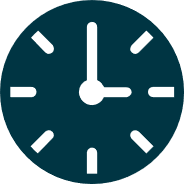 MAY
MAY
JUNE
JUNE
JUNE
JUNE
JUNE
18
23
02
03
05
06
07
SRB asks updated information from the ECB
SRB hires Deloitte for independent valuation

(and asks further information from BPE)
ECB informs SRB that situation is worsening

SRB asks information about private sale process
SRB initiates marketing procedure

(decision addressed to FROB)
ECB FOLTF assessment

Board of BPE informed ECB it was FOLTF

Valuation 2 finalised
1 binding offer: € 1 (Santander)

SRB adopts resolution scheme

EC endorsement
2 potential purchasers access VDR and receive sale documents
(sale process letter)
Close cooperation with the NRA, the ECB and the EC throughout the process
https://www.unidroit.org/work-in-progress/bank-insolvency/
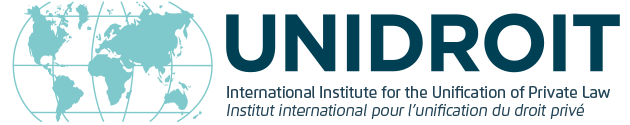 32
Moving Forward: Following this round of bank failures and rescues, regulators and private actors will consider:
1) Should small banks as a default really go into liquidation?


2) How can regulators bolster the resilience of non-GSIBs?  
Should capital and liquidity requirements for smaller banks be increased?
What will be the impact on their business model and competitiveness?  
How can the regulatory framework be strengthened?  Are new regulations necessary? 
3) Which risk indicators at a financial institution should be monitored more closely? 
4) (How) should resolution planning be updated to account for recent experience?


5) Can you be small, safe and profitable? Who should bear costs of supervision?


6) What is the role of deposit guarantee schemes, and should they be expanded?
7) Is there anything that should be done to prevent or slow down a run on a bank?


8) Central banks in dual capacity: regulator and ‘controlling the monetary tides’
Thank you!
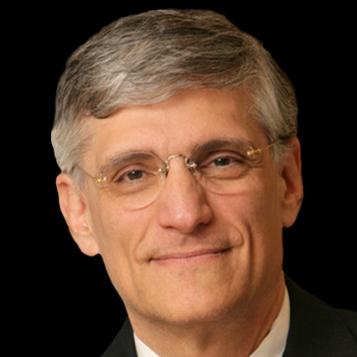 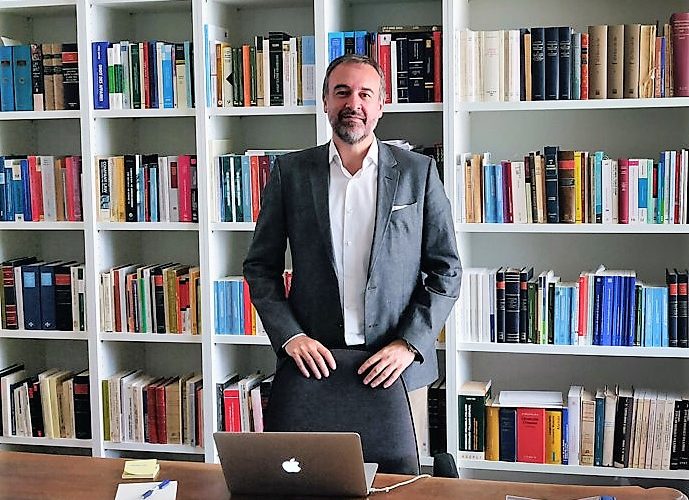 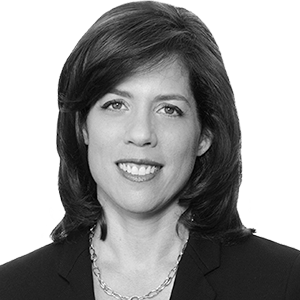 34